Ο ΜΙΝΩΙΚΟΣ ΠΟΛΙΤΙΣΜΟΣ
ΣΕΛ. 23-25
Τα ανακτορικά κέντρα της Κρήτης
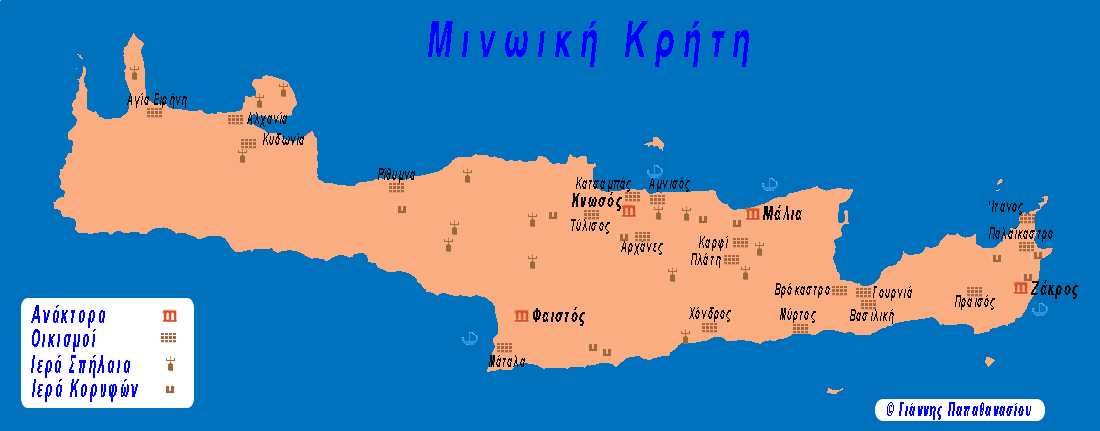 Το ανάκτορο της Κνωσού
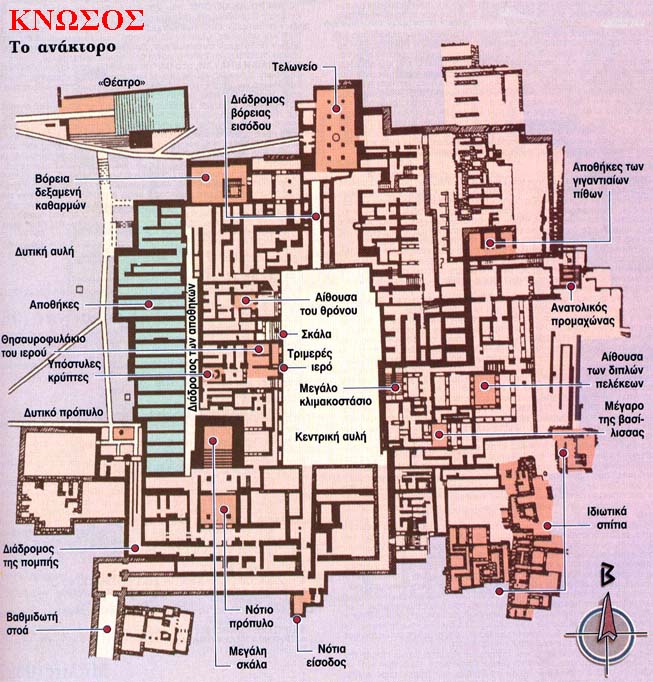 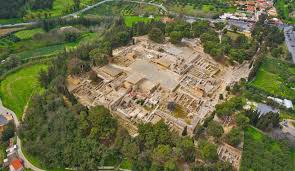 Γραμμική Α΄ και Ιερογλυφική γραφή
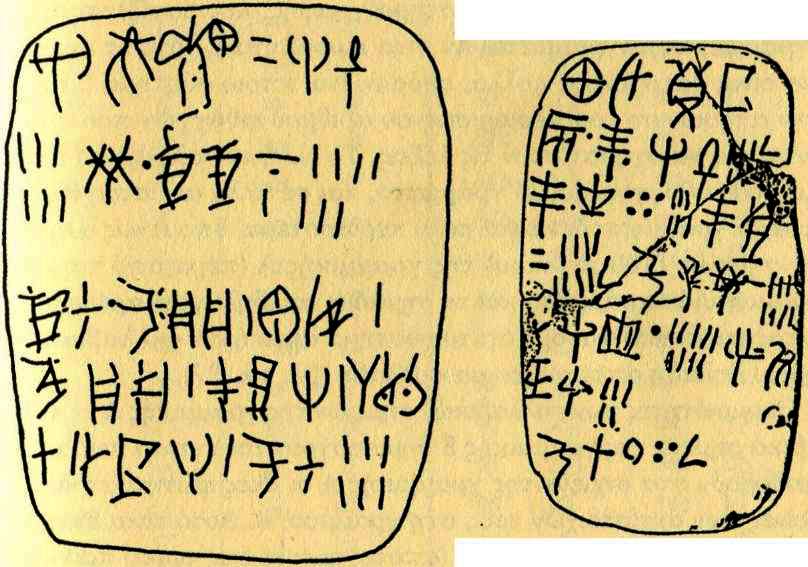 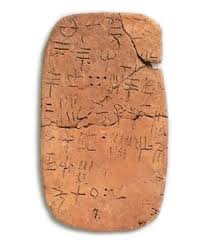 Η μινωική θρησκεία
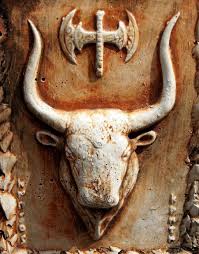 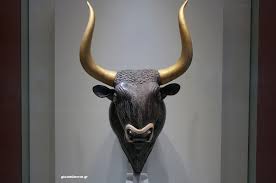 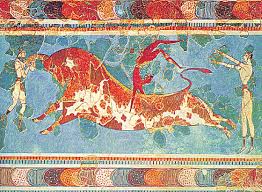 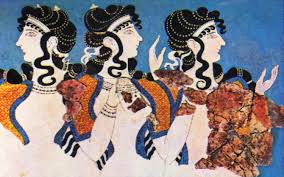 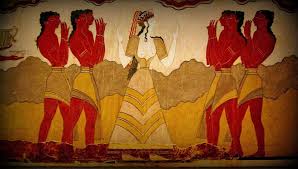 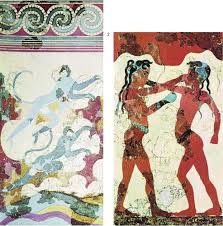 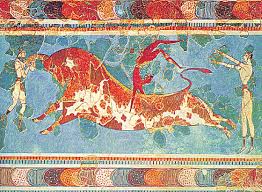 Καμαραϊκά αγγεία
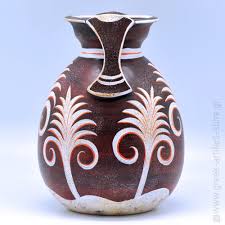 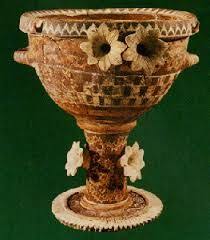